Introduction to Triads and Seventh Chords
Kostka/Payne Chapter 3
Triads!
Tertian:   Built of thirds.
Triads
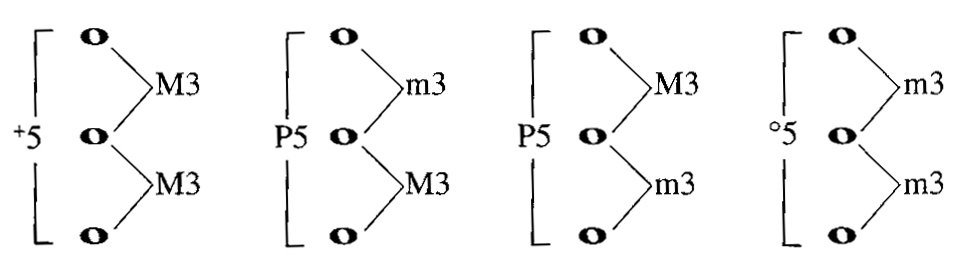 There are four possible ways to combine major and minor 3rds to produce a tertian triad.
Triads
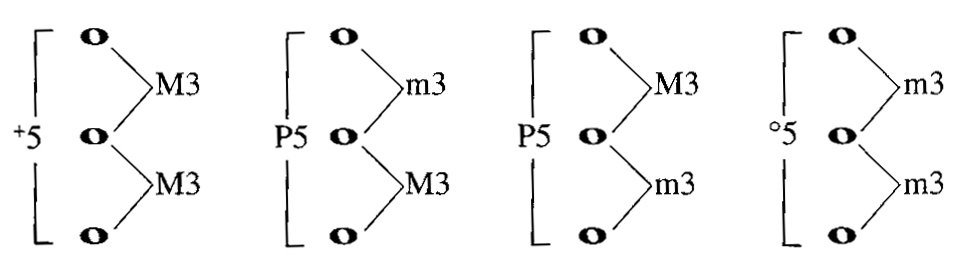 +		Major	    minor		dim
Triads:  Members of the Chord
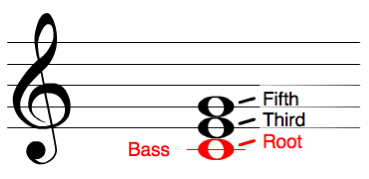 The notes (members) of the chords are given names.
Seventh Chords
If we extend a tertian triad by adding another 3rd on top of the 5th of the triad, the result is a four-note chord called a seventh chord.
Seventh Chords
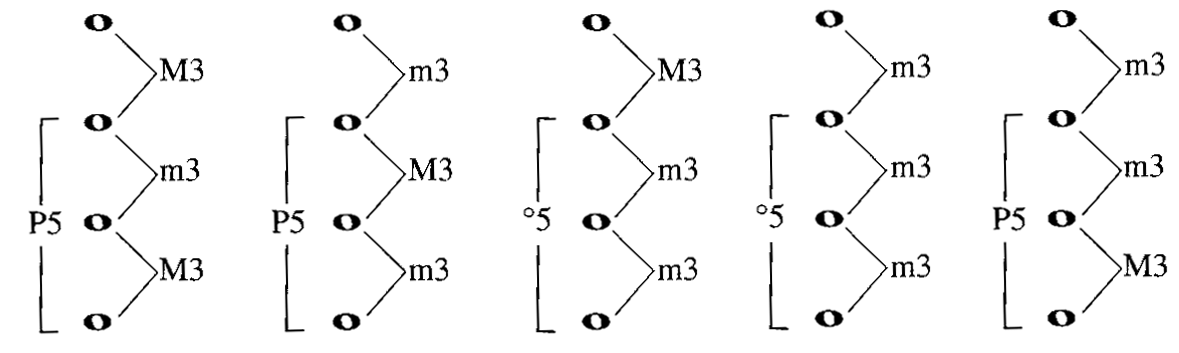 Tonal harmony commonly makes use of only five seventh-chord types.
Seventh Chords
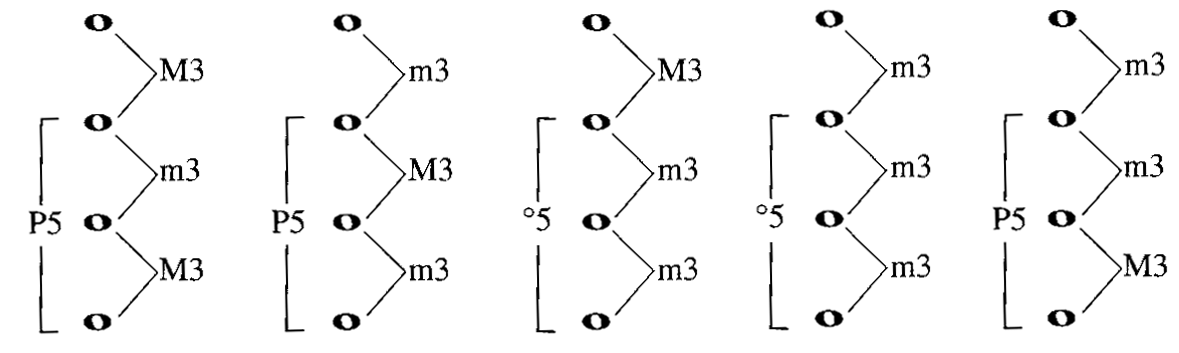 Major    minor   half dim.  fully dim.    Dom
°
°
Major/Minor 7th,
Mm7
Sevenths:  Members of the Chord
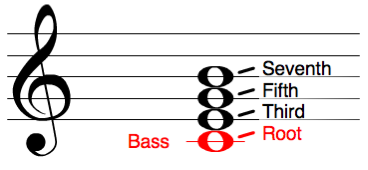 Just like Triads, the notes (members) of sevenths chords are given names.
Triad Inversions
Triads:  Root Position
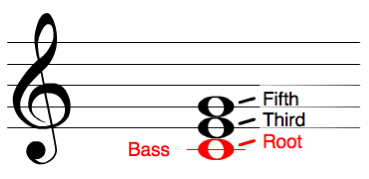 In Root Position:
The ROOT is in the Bass
Triads:  First Inversion
To make a first inversion chord,
We move the root up an octave
Triads:  First Inversion
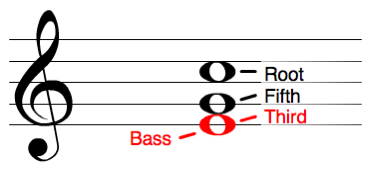 In First Inversion:
The THIRD is in the Bass
Triads:  Second Inversion
To make a second inversion chord,
We move the root & 3rd up an octave.
Triads:  Second Inversion
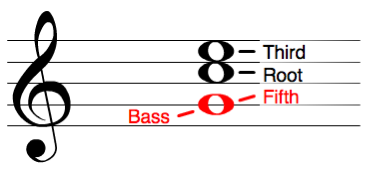 In Second Inversion:
The FIFTH is in the Bass.
Triad Inversions:
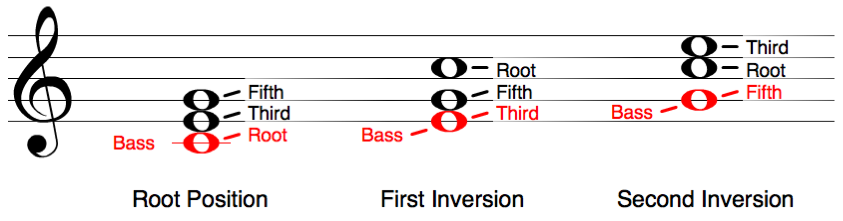 For each inversion, you must memorize which member of the chord is in the bass.
Seventh Chord Inversions
Sevenths:  Root Position
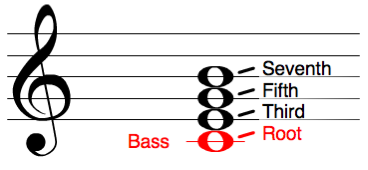 In Root Position,
The ROOT is in the Bass
Sevenths:  First Inversion
To make a first inversion chord,
We move the root up an octave
Sevenths:  First Inversion
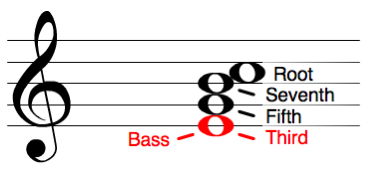 In First Inversion,
The THIRD is in the Bass
Sevenths:  Second Inversion
To make a second inversion chord,
We move the root & 3rd up an octave.
Sevenths:  Second Inversion
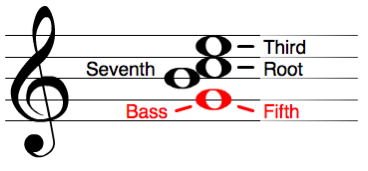 In Second Inversion,
The FIFTH is in the Bass.
Sevenths:  Third Inversion
To make a third inversion chord,
We move the root, 3rd & 5th up an octave.
Sevenths:  Third Inversion
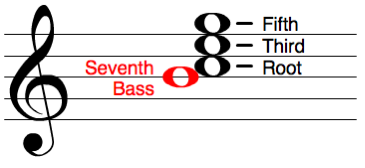 In Third Inversion,
The SEVENTH is in the Bass.
Seventh Chord Inversions:
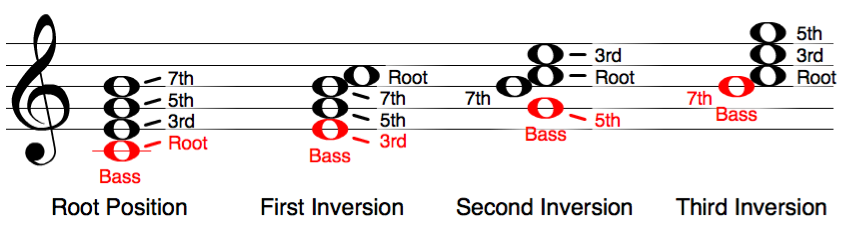 For each inversion, you must memorize which member of the chord is in the bass.
Inversion Symbols and Figured Bass
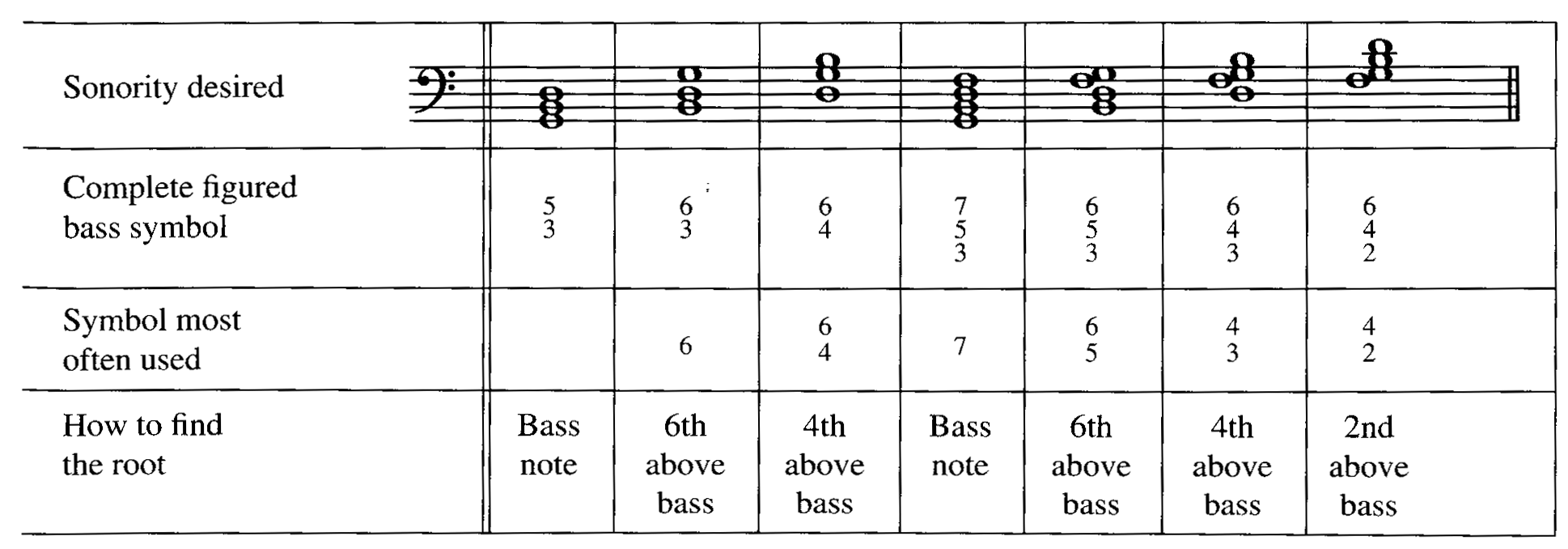 More on Figured Bass to come . . .
Inversion Hotline
664-765-4342
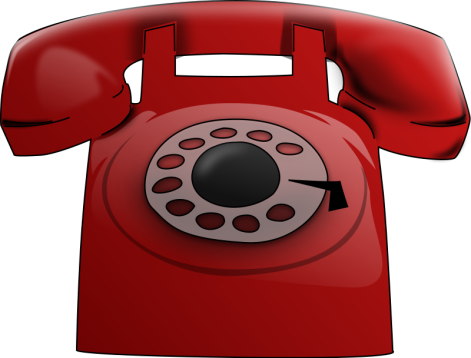 If you can remember a phone number, you can remember inversions!
Seventh Chords
Inversion Hotline
Triads
Lowest Note

Root


Third


Fifth


Seventh
Lowest Note

Root


Third


Fifth
Inversion Symbol

7

6
5


4
3


4
2
Inversion Symbol




6


6
4
664-765-4342
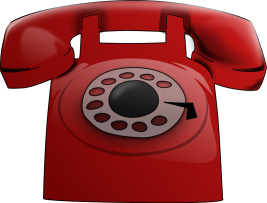 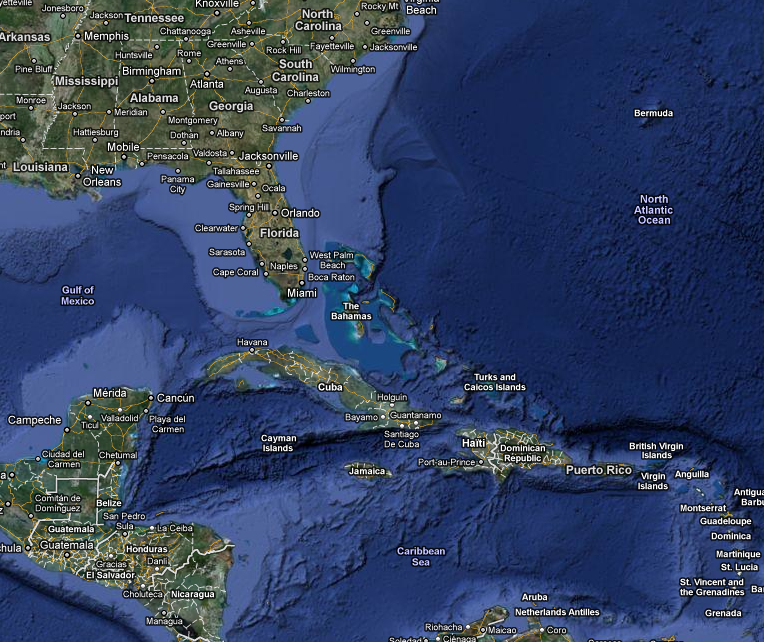 1-664 is for Montserrat
Lead Sheet Symbols:
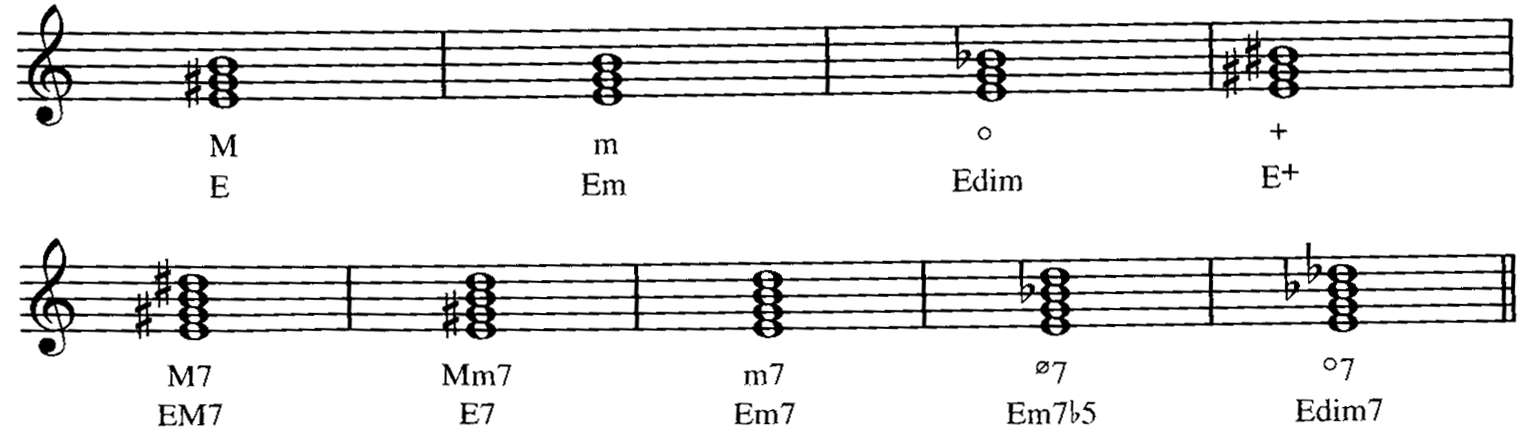